Читаем «Зимние сказки»
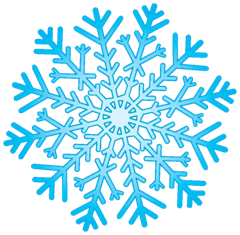 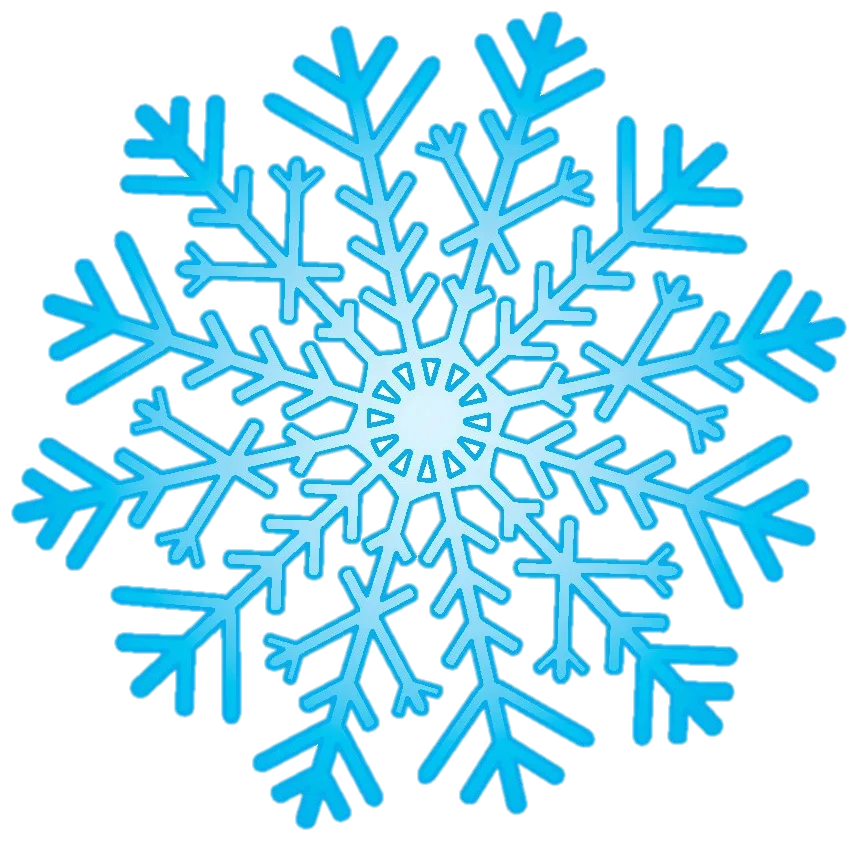 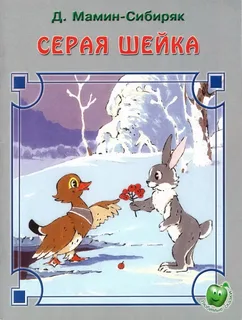 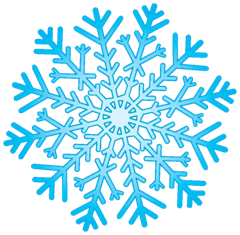 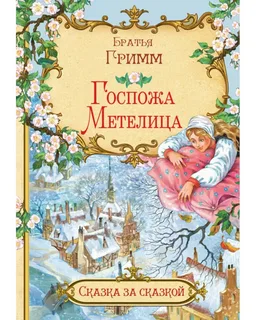 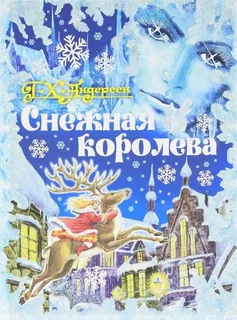 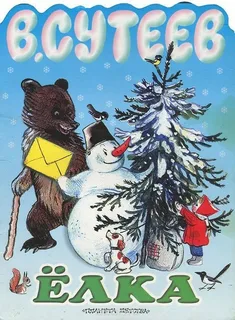 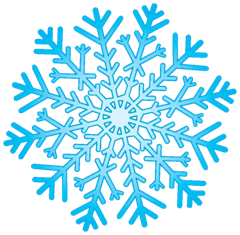 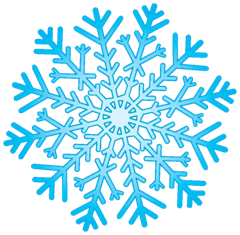 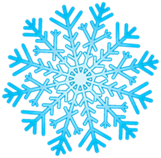 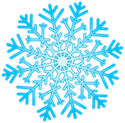 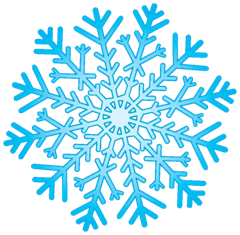 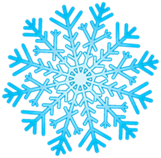 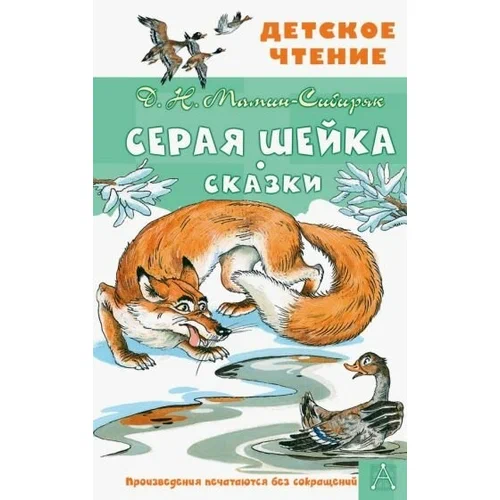 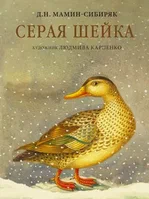 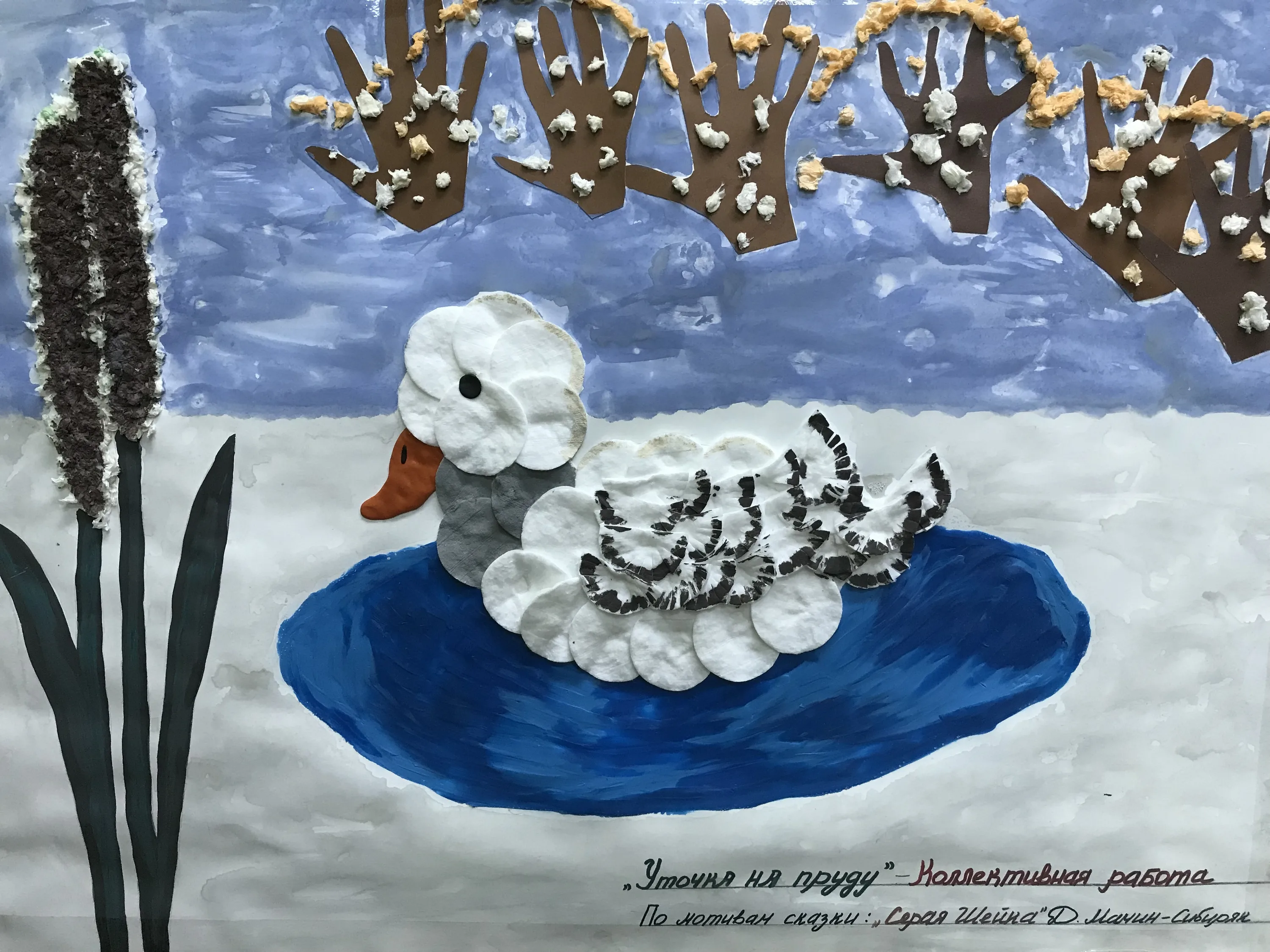 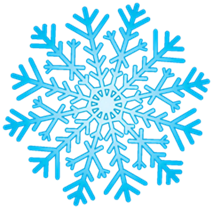 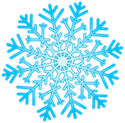 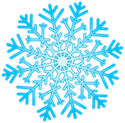 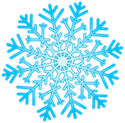 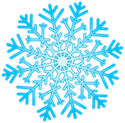 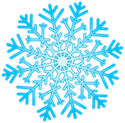 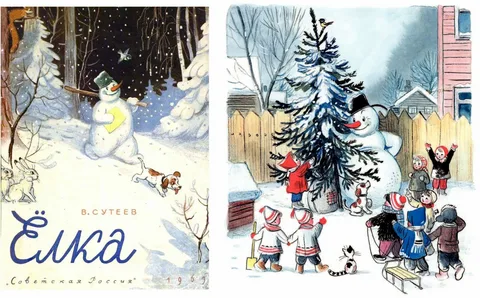 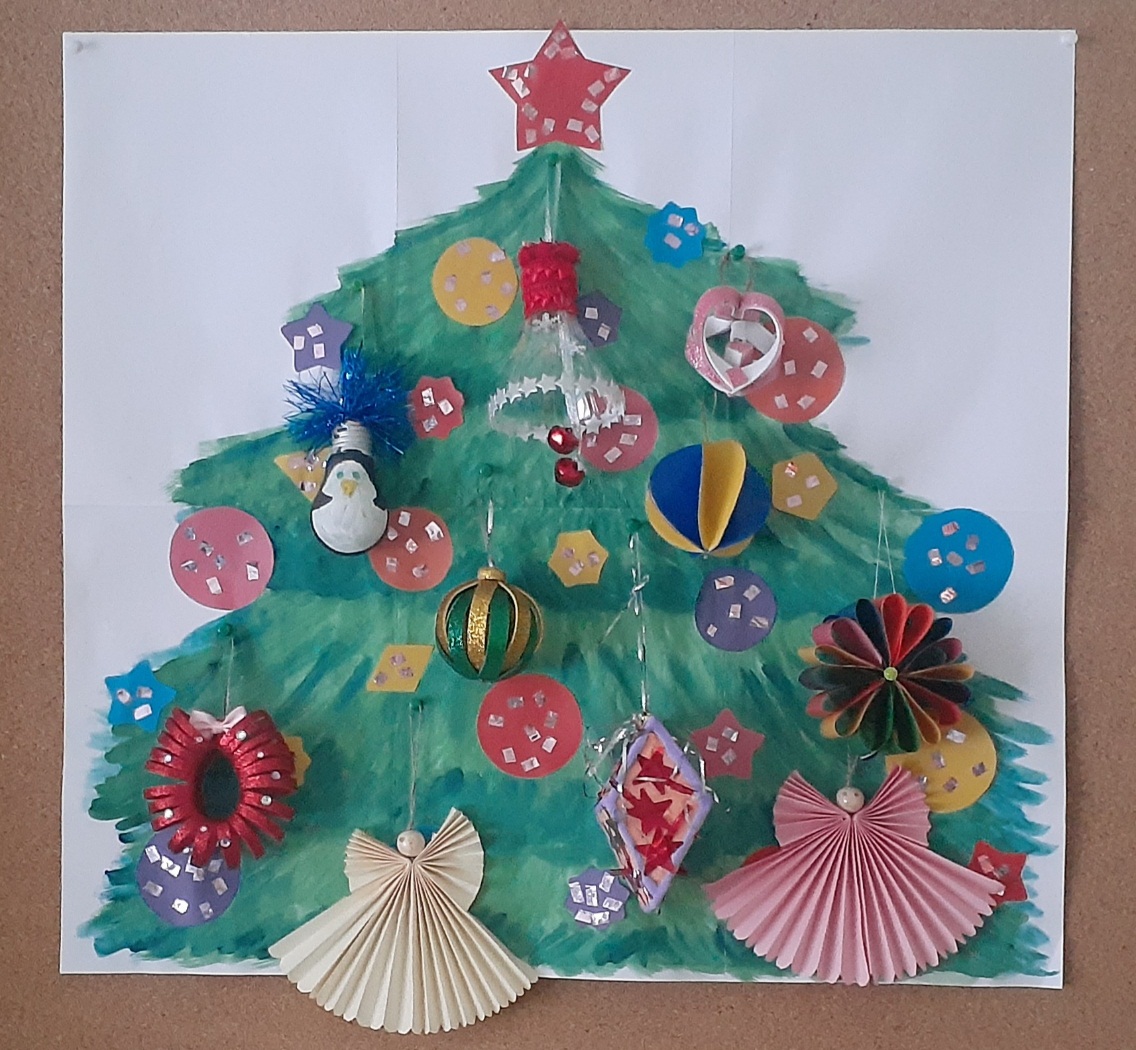 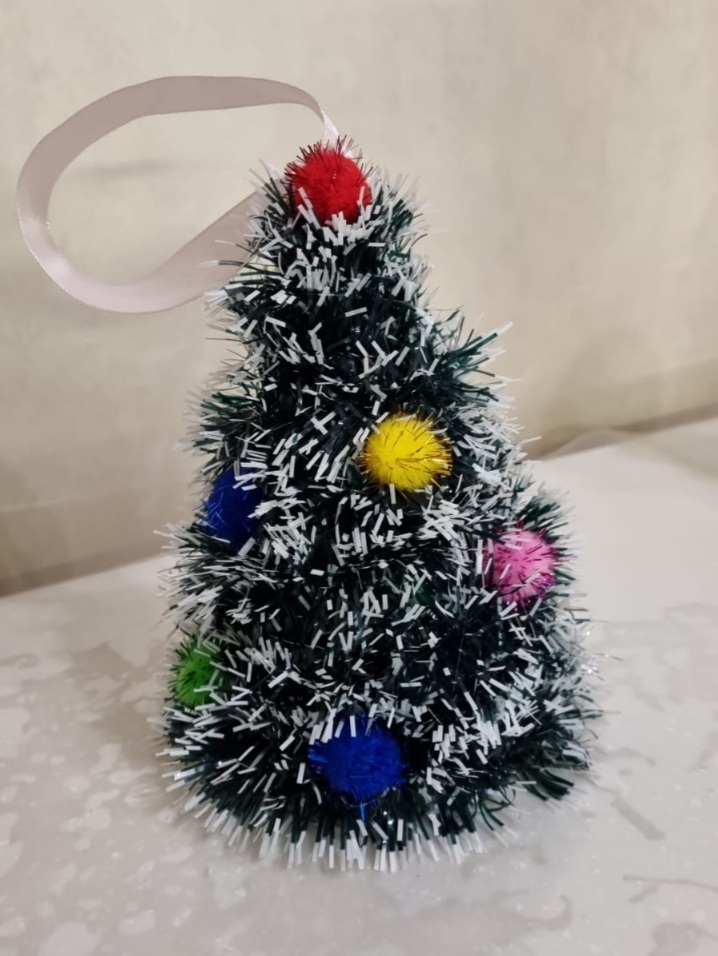 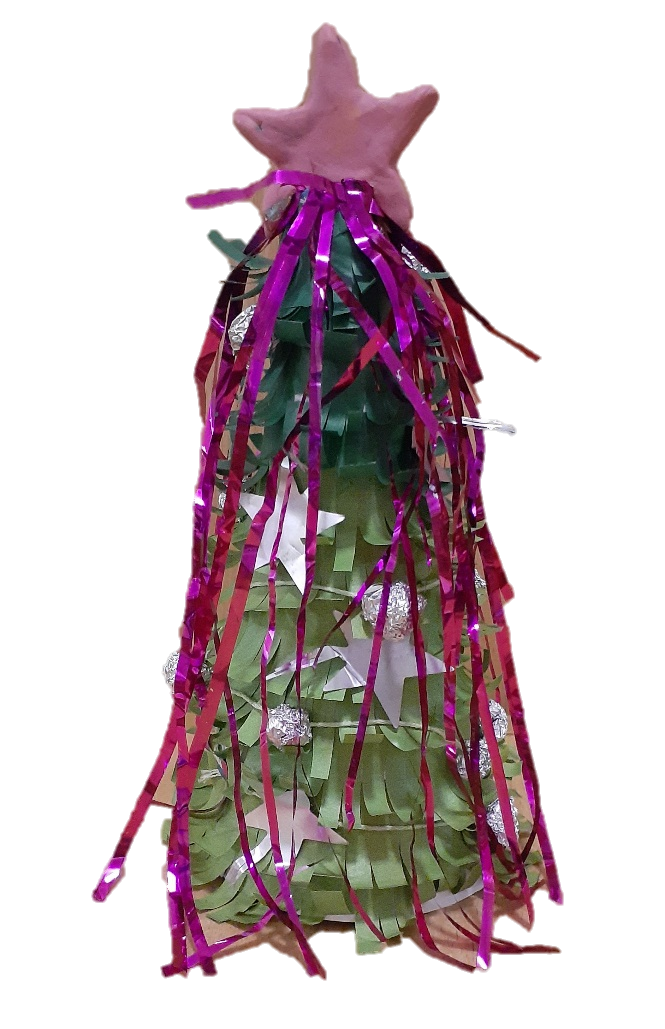 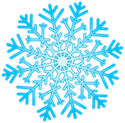 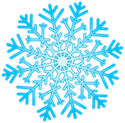 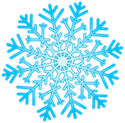 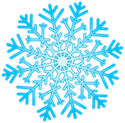 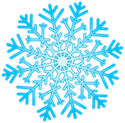 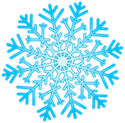 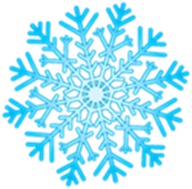 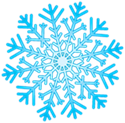 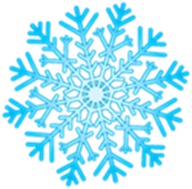 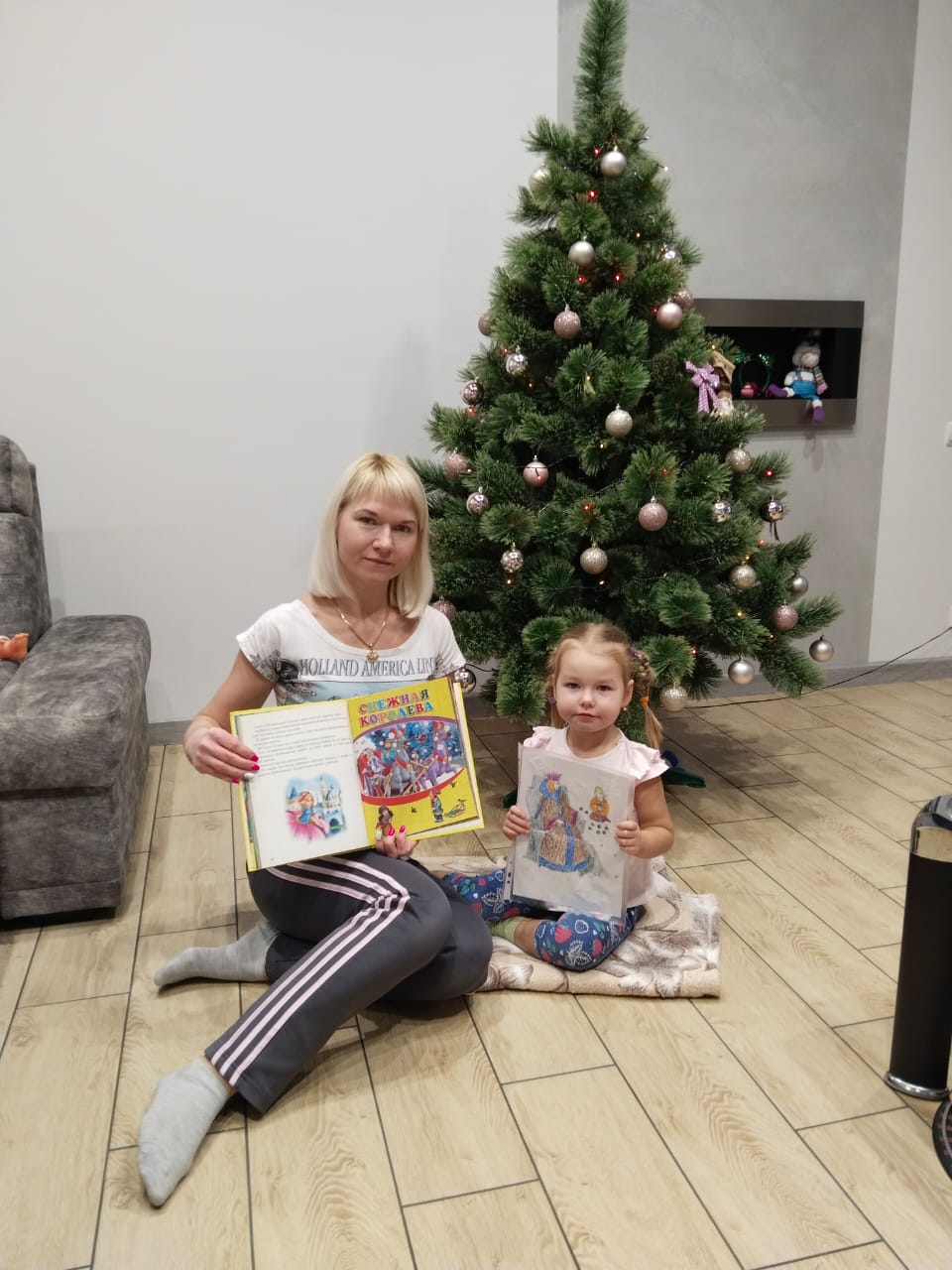 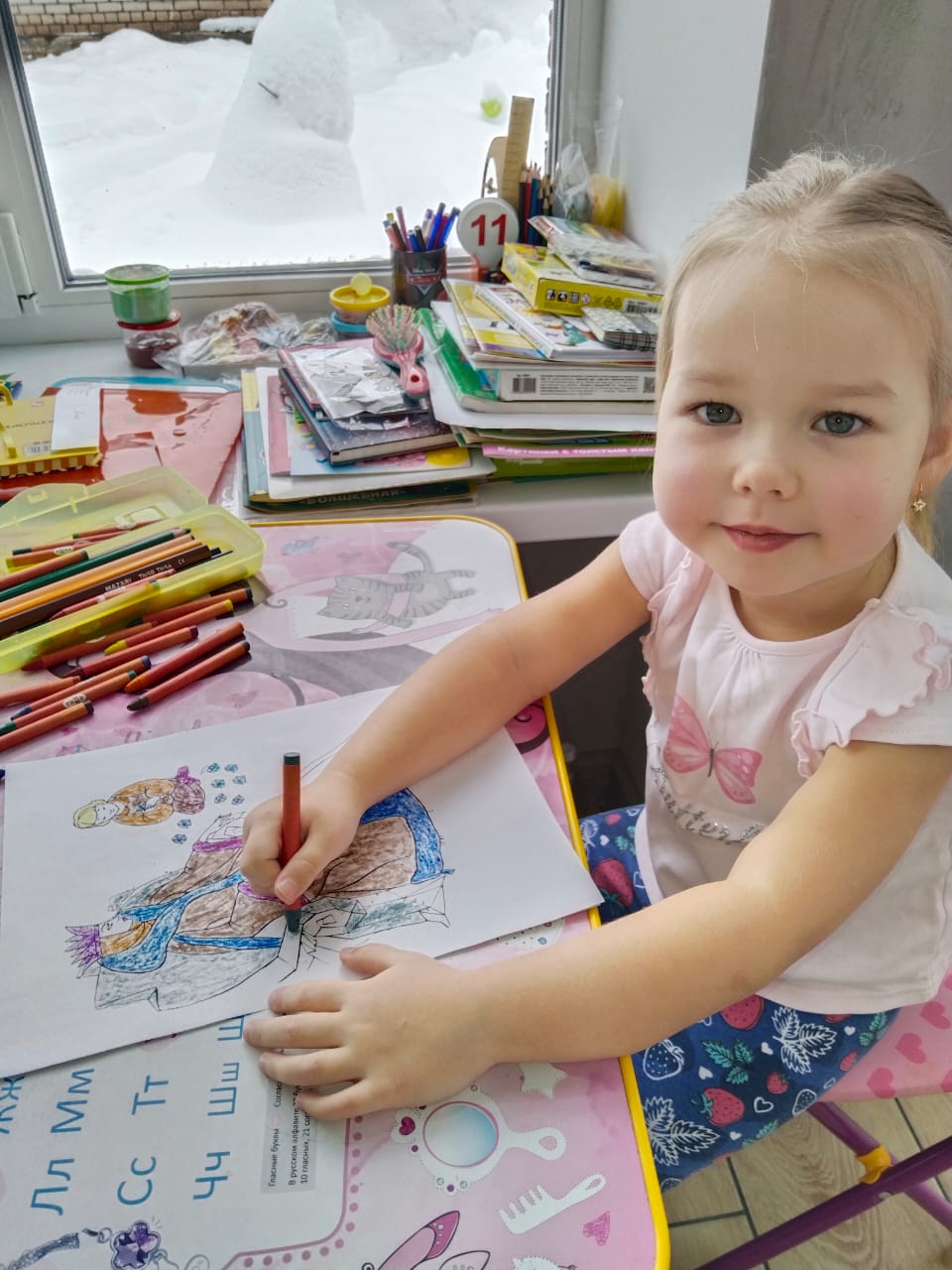 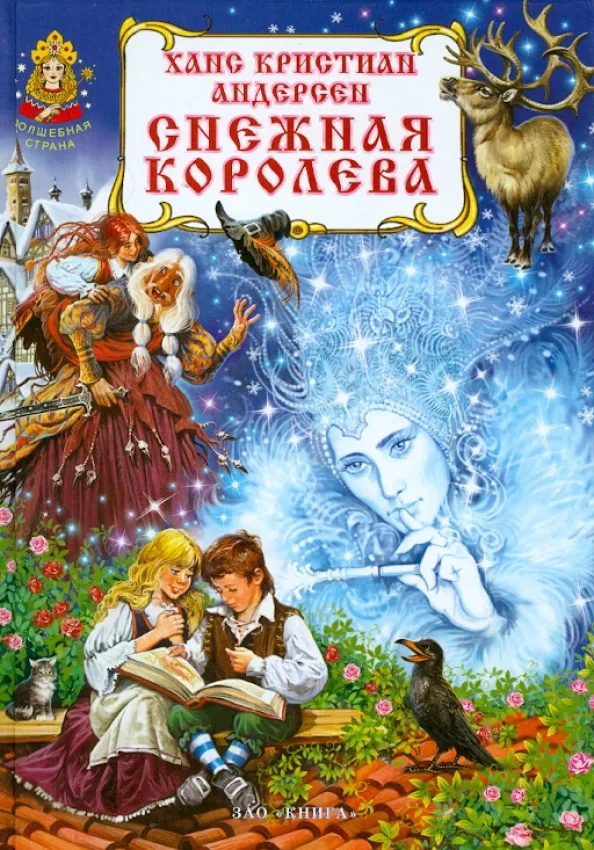 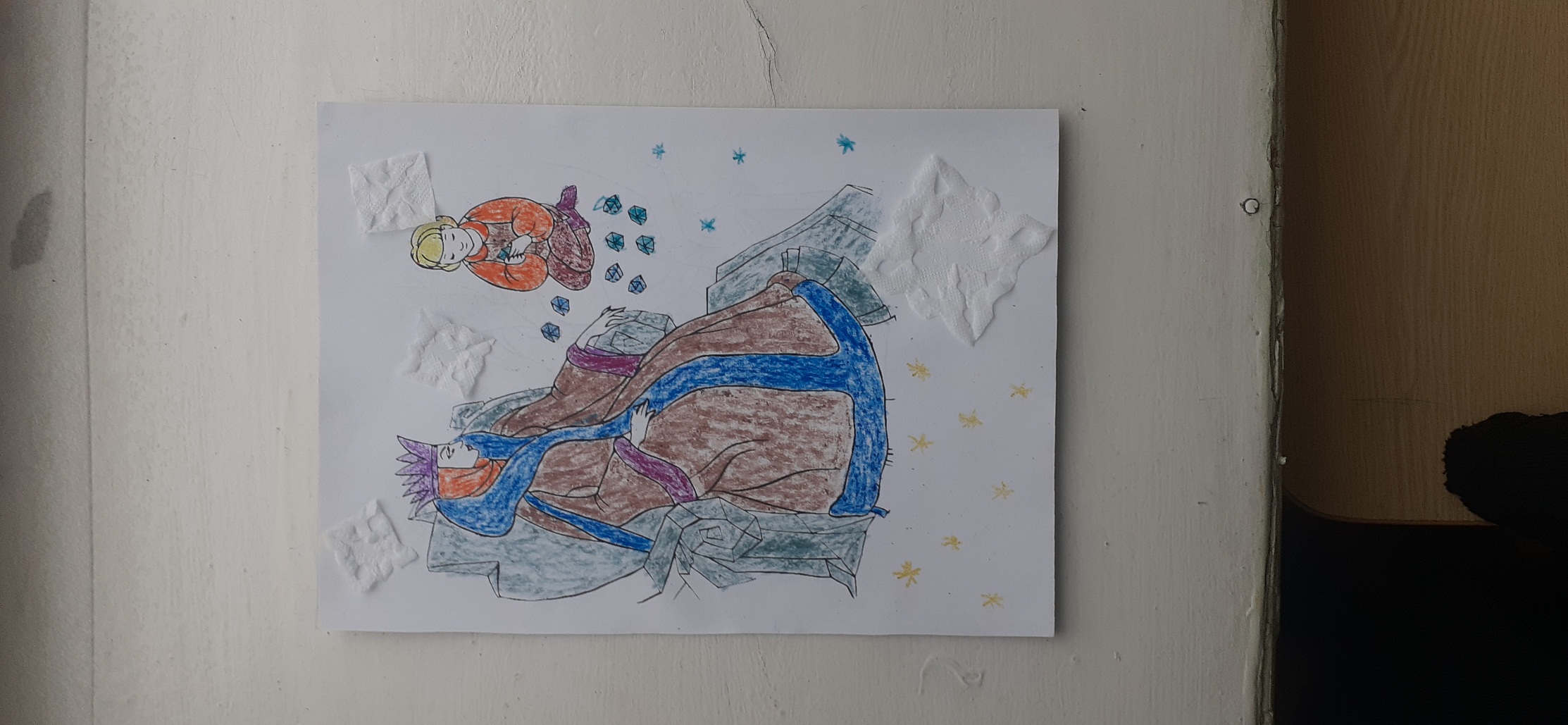 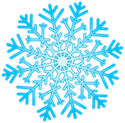 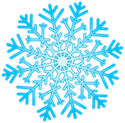 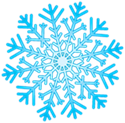 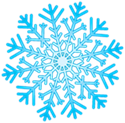